Disposiciones y Reformas Fiscales 2019
M.F. Ramiro Humberto Ortega Campos
Dr. Javier Eliott Olmedo Castillo
Cualquier decisión de negocios que tenga observancia por las leyes fiscales tiene consecuencias, regularmente se traducen en derechos y obligaciones en ese ámbito.
M.F. Ramiro Humberto Ortega Campos
Dr. Javier Eliott Olmedo Castillo
¿A QUÉ SE ENFRENTAN LAS EMPRESAS EN MÉXICO ACTUALMENTE? 
Nuevos medios de control fiscal.  CFDI 
 Contabilidad electrónica. Buzón tributario. Revisión electrónica. Materialidad de las operaciones. 
    Art.69-B CFF, Operaciones Inexistentes 
 Art. 69-B-Bis CFF, Transmisión Indebida de Pérdidas 
 Identificación de Operaciones Antilavado. 
 Declaración de Operaciones Relevantes. 
 Informativas de PT entre PR. 
 Visita domiciliaria para verificar operaciones de ingresos o actos (presuntiva) 
  Padrón de Beneficiarios del Estímulo para la RFN 
º
M.F. Ramiro Humberto Ortega Campos
Dr. Javier Eliott Olmedo Castillo
PLANES DEL NUEVO GOBIERNO
M.F. Ramiro Humberto Ortega Campos
Dr. Javier Eliott Olmedo Castillo
El Proyecto de Nación 2018-2024:
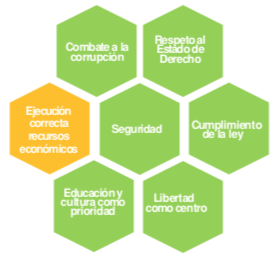 M.F. Ramiro Humberto Ortega Campos
Dr. Javier Eliott Olmedo Castillo
7 medidas económicas que implementará AMLO como presidente 3-jul-2018
Para lograrlo el Plan de Nación 2018-2024 de la coalición Juntos Haremos Historia contempla distintas promesas:
 Aumentar el salario mínimo. La propuesta es incrementarlo 15.6% cada año, para al final del sexenio llegar a los 171 pesos diarios, más la inflación que se haya generado en el periodo. 
Apoyos económicos para adultos mayores y jóvenes. Propone una pensión universal para todos los adultos mayores, 1,500 pesos al mes, incluyendo a pensionados del IMSS e ISSSTE.
7 medidas económicas que implementará AMLO como presidente
Congelar los precios de las gasolinas en términos reales. Esto significa que los precios de este combustible no pueden subir más que el índice de inflación general en México. 
Disminuir el IVA en frontera. Con el objetivo de incrementar el consumo en esta zona, el proyecto del candidato electo contempla pasar ese impuesto de 16% a 8%.
7 medidas económicas que implementará AMLO como presidente
No aumentar impuestos. Esta propuesta implica mantener el Impuesto sobre la Renta en un tope de 35% y el IVA en 16%. 
Mantener la autonomía del Banco de México, desde las primeras horas del pasado lunes Carlos Urzúa reiteró este compromiso ante inversionistas. 
Mantener el TLCAN. López Obrador ha referido que mantendrá vigente este tratado comercial.
Programas sociales 2018-2024:
Pensión universal:
Para dicho objetivo, se etiquetaron cerca de 150 mil millones de pesos para la Secretaría de Bienestar, de los cuales 101 mil 500 millones de pesos se destinarán a las pensiones para adultos mayores, es decir el 67% del presupuesto total de la dependencia.
Cabe recordar que el mandatario prometió una pensión mensual a adultos de mil 274 pesos mensuales, cantidad similar a la que recibirán las niñas, niños y jóvenes con discapacidad de escasos recursos.
https://vanguardia.com.mx/articulo/amlo-y-pension-adultos-mayores-cuales-son-los-requisitos
Programas sociales 2018-2024:
Uno de los programas sociales que más importancia tendrá en la próxima administración será:
	“Jóvenes construyendo el Futuro”
Existen dos modalidades: 
	1. Educativa 
	2. capacitación en el trabajo
Programas sociales 2018-2024:
Modalidad educativa: 
Esta modalidad del programa consistirá en otorgar BECAS, a cargo de la Secretaría de Educación Pública, va dirigida a 300 mil jóvenes que hayan concluido el bachillerato y buscan realizar estudios universitarios.
El objetivo del programa es dar becas de 2,400 pesos mensuales a jóvenes de bajos recursos mientras duren sus estudios universitarios.
Programas sociales 2018-2024:
Modalidad capacitación para el trabajo:
Con esta modalidad del programa de becas de AMLO, operada por la Secretaría el Trabajo y Previsión Social, se espera beneficiar a 2.3 millones de jóvenes.
Se vinculará a jóvenes con centros de trabajo para que reciban capacitación y tutoría, además se les otorgará una beca de 3,600 pesos mensuales hasta por un año.
https://noticieros.televisa.com/historia/becas-amlo-jovenes-requisitos/
Política económica

Política de Gasto
• Replantear la política del gasto público.
• Instrumento del desarrollo y crecimiento económico del país.
• Reconocer que la corrupción y el dispendio son los problemas principales en el ejercicio del gasto público.

Política Tributaria
• No aumentar impuestos ni crear nuevos. La prioridad será la estabilidad macroeconómica, con finanzas públicas equilibradas. La mayor parte del ajuste fiscal vendrá de la reingeniería del gasto público.
M.F. Ramiro Humberto Ortega Campos
Dr. Javier Eliott Olmedo Castillo
Programa anticorrupción en los sectores fiscal y financiero (20 nov 2017)
“La evasión fiscal y el lavado de dinero son dos caras de la misma moneda y constituyen una realidad lacerante que frena el desarrollo económico y vulnera la democracia.”
Prever o frenar, el lavado de dinero.
También se dice que el país es uno de los recaudadores más bajos de la OCDE. (17.4% PIB Mex. 34.3% PIB OCDE)
La evasión fiscal, la economía informal, la política para regresar impuestos a las grandes empresas, etc., son una constante en los últimos sexenios.
Programa anticorrupción en los sectores fiscal y financiero (20 nov 2017)
Lo que se plantea para terminar con lo anterior es una serie de medidas judiciales, por ejemplo, el endurecimiento de controles para los bancos, la cancelación de empresas fantasmas, la eliminación del secreto bancario, etc.
En el caso de la recaudación se propone eliminar los programas de consolidación fiscal.
Programa anticorrupción en los sectores fiscal y financiero (20 nov 2017)
Ley de conflictos de intereses en materia financiera. 
Se propone eliminar de raíz los conflictos de interés por medio de promulgar una Ley Federal de Combate de Conflictos de Interés, así como algunas medidas de transparencia en las licitaciones, la instauración de penas especiales para opacidad, simulación o colusión.
Programa anticorrupción en los sectores fiscal y financiero (20 nov 2017)
En materia de transparencia. 
Se propone un sistema de declaración patrimonial con la cual todos los funcionarios públicos, jueces y demás organismos o personas que requieran recursos del Estado, hagan su declaración.
Configuración de las Cámaras
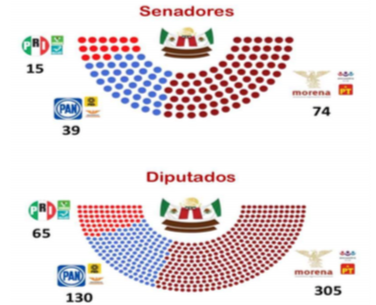 M.F. Ramiro Humberto Ortega Campos
Dr. Javier Eliott Olmedo Castillo
Paquete Económico 2019
M.F. Ramiro Humberto Ortega Campos
Dr. Javier Eliott Olmedo Castillo
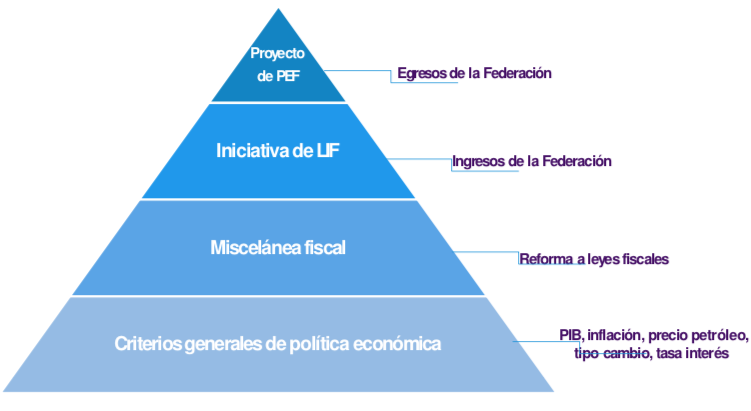 M.F. Ramiro Humberto Ortega Campos
Dr. Javier Eliott Olmedo Castillo
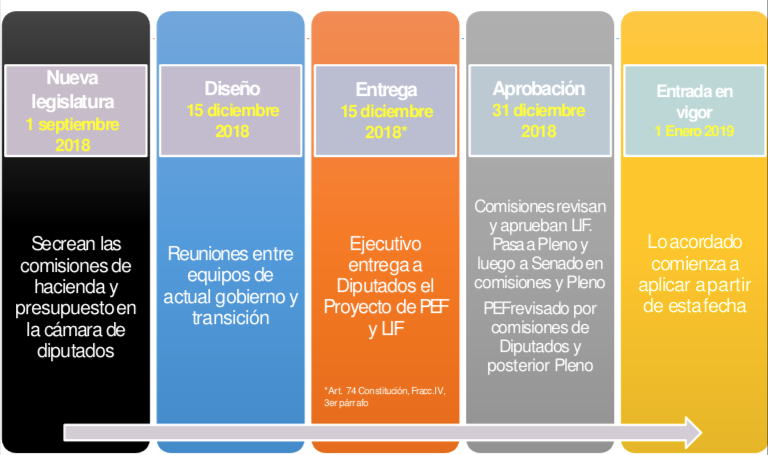 Nota: Los paquetes posteriores durante el sexenio se presentarán antes del 8 septiembre y se aprobarán por el Congreso antes del 15 noviembre.
M.F. Ramiro Humberto Ortega Campos
Dr. Javier Eliott Olmedo Castillo
Propuesta de Paquete Económico 2019

Facultad del Presidente de la República por mandato Constitucional conforme al:
Art. 74 Fracción IV CPEUM


El paquete económico para el 2019 fue presentado 15 Diciembre 2018.


Contenido:
1. Criterios Generales de política Económica
2. Iniciativa de Ley de Ingresos de la Federación
3. Proyecto de Presupuesto de Egresos de la Federación
M.F. Ramiro Humberto Ortega Campos
Dr. Javier Eliott Olmedo Castillo
Iniciativas del paquete económico para el año 2019 
(Gaceta Parlamentaria Cámara de Diputados 13-12-2018)
Anexo A   Con LIF para el Ejercicio Fiscal de 2019

Anexo B Con proyecto de PEF para el Ejercicio Fiscal de 2019

Anexo C Criterios Generales de Política Económica para la Iniciativa de Ley de Ingresos y el Proyecto de Presupuesto de Egresos de la Federación correspondientes al Ejercicio Fiscal de 2019

Anexo D Informe sobre el uso de la facultad conferida al Ejecutivo Federal en materia arancelaria, que se presenta de conformidad con el artículo 131 de la Constitución Política de los Estados Unidos Mexicanos
M.F. Ramiro Humberto Ortega Campos
Dr. Javier Eliott Olmedo Castillo
Iniciativas del paquete económico para el año 2019 Gaceta Parlamentaria Cámara de Diputados 13-12-2018)
Anexo E Nota metodológica sobre la determinación de las zonas de atención prioritaria 2019; y propuesta de declaratoria de determinación de las zonas de atención prioritaria 2019 

Anexo F Listado de las zonas de atención prioritarias rurales 2019 

Anexo G Listado de las zonas de atención prioritarias urbanas 2019 

Anexo H Estimación del monto de los recursos federales para cumplimentar la política de subsidios en materia de vivienda para el ejercicio fiscal 2019
M.F. Ramiro Humberto Ortega Campos
Dr. Javier Eliott Olmedo Castillo
CRITERIOS DE ELABORACIÓN DEL 
PAQUETE ECONÓMICO PARA EL EJERCICIO FISCAL DE 2019
Se elaboró con base en los principios de: 

Austeridad,
Honestidad y
Combate a la corrupción que caracterizan los compromisos del Gobierno de México. 

No contempla incrementos en los impuestos existentes,
Ni la creación de nuevos impuestos y
Prioriza la eficiencia y transparencia del gasto para promover el desarrollo y la productividad,
Dentro de un marco de rendición de cuentas,
Al tiempo que refuerza la estabilidad macroeconómica y financiera del país.
M.F. Ramiro Humberto Ortega Campos
Dr. Javier Eliott Olmedo Castillo
COMPROMISOS SEÑALADOS EN EL PLAN DE NACIÓN 2018-2024
En los primeros años de esta administración:

No incrementar los impuestos en la primera parte de su  administración hasta mostrar una mayor eficiencia en el  gasto público.

Fortalecer la recaudación, mejorando la eficiencia de la  Administración Tributaria, así como reducir los espacios  regulatorios que pudieran permitir esquemas de elusión y  evasión fiscales.
M.F. Ramiro Humberto Ortega Campos
Dr. Javier Eliott Olmedo Castillo
¿EFICIENCIA EN LA ADMINISTRACIÓN TRIBUTARIA?
M.F. Ramiro Humberto Ortega Campos
Dr. Javier Eliott Olmedo Castillo
COMPROMISOS SEÑALADOS EN EL PLAN DE NACIÓN 2018-2024
El Gobierno de México tiene el compromiso 

En la segunda mitad de la administración. Se propondrá  una reforma fiscal con ejes rectores:

como la progresividad y

la simplicidad del marco tributario,

así como minimizar las distorsiones en precios relativos.
Origen de los recursos para los nuevos programas y proyectos de gobierno
Eliminar gastos que se consideran innecesarios;

Reasignar presupuesto de partidas que eran utilizadas para  un reparto discrecional de los recursos a programas y  proyectos con reglas claras para su asignación;

Eliminar, fusionar o reducir programas que se consideran  duplicados, que no cumplen con su propósito o ya lo  cumplieron.

Con la eliminación de programas y gastos con poco impacto  social y productivo se contribuirá a financiar gasto en  infraestructura y programas sociales prioritarios, lo cual  incrementará la eficiencia en el presupuesto sin comprometer  la disciplina fiscal.
Pronósticos para el 2019
Para el cierre de 2018 se prevé una inflación anual de 4.7%. El  precio promedio de la mezcla mexicana de petróleo se estima  en 62 dólares por barril (dpb) y un tipo de cambio promedio de
19.2 pesos por dólar.

Para el cierre de 2019, se considera la inflación de 3.4%, un  tipo de cambio nominal promedio de 20.0 pesos por dólar y  una tasa de interés nominal promedio de CETES a 28 días de  8.3%. Dada la volatilidad que ha mostrado el precio de la  mezcla mexicana de crudo de exportación se considera un  precio de 55.0 dpb y una plataforma de producción de 1,847  miles de barriles de petróleo diarios.
En materia de política de ingresos para 2019 se preserva la  estructura tributaria, enfocando los esfuerzos de recaudación  en la administración tributaria.

En materia de gasto público, el Proyecto de PEF tiene como eje  central una política de ahorro y austeridad que permita canalizar  los recursos públicos a las necesidades prioritarias de la  sociedad e impulsar el gasto en inversión productiva.

Se propone implementar un paquete de estímulos para los  municipios de la frontera norte con el fin de reactivar la  economía en una región del país que durante la última década  ha sido afectada por la violencia, el crimen organizado y que ha  servido como amortiguador de flujos migratorios.
M.F. Ramiro Humberto Ortega Campos
Dr. Javier Eliott Olmedo Castillo
Se reconocen los beneficios de los siguientes cinco principios para dotar de resiliencia a la economía:
Disciplina de las finanzas públicas, con balances que respetan el  equilibrio presupuestario e impliquen niveles constantes o decrecientes  del endeudamiento como proporción del PIB.
Una estructura de la deuda pública que minimice los riesgos de  descalces. La administración de la deuda pública ha sido exitosa en  conseguir un perfil de largo plazo con una proporción elevada en  moneda local y un predominio de tasas fijas.
La autonomía del Banco de México es parte del diseño institucional  que ayuda a anclar las expectativas de inflación, lo que permite  estabilizarla con un menor costo en términos de actividad económica.
Una regulación prudencial y supervisión del sistema financiero para  mantener su estabilidad y la expansión de financiamiento dentro de  condiciones de competencia.
Acuerdos comerciales que permiten aprovechar ventajas competitivas de  la economía mexicana.
Hay diversas iniciativas que pueden tener un efecto positivo  en propiciar una mayor tasa de crecimiento:
El mayor gasto en inversión en infraestructura, incluyendo los proyectos  en regiones con mayor pobreza y desigualdad, bajo crecimiento, y poca  conectividad espacial, permitirá reducir los costos de producción y generar  focos de desarrollo que incentiven el crecimiento de la productividad.
Las políticas destinadas a una mayor profundidad financiera pueden  aumentar el ahorro y permitir una mejor asignación de recursos en la  economía.
La estrategia de pacificación, la reducción de la violencia, la lucha  contra la corrupción y, en general, el fortalecimiento del Estado de  derecho, posibilitarán una asignación más eficiente de recursos, un mayor  retorno a la inversión y una mayor eficiencia en la combinación de los  factores de producción.
El desarrollo de capital humano de los jóvenes a través de la construcción  de 100 universidades en zonas marginadas y el programa “Jóvenes  Construyendo el Futuro”.
DATOS HISTÓRICOS
M.F. Ramiro Humberto Ortega Campos
Dr. Javier Eliott Olmedo Castillo
PADRON DE CONTRIBUYENTES
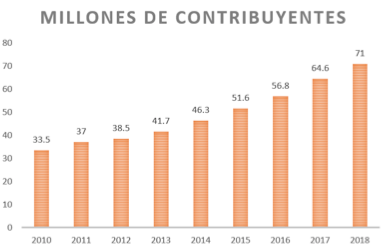 M.F. Ramiro Humberto Ortega Campos
Dr. Javier Eliott Olmedo Castillo
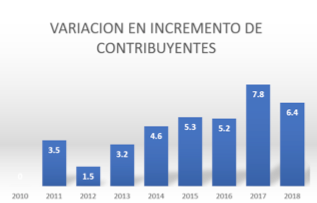 M.F. Ramiro Humberto Ortega Campos
Dr. Javier Eliott Olmedo Castillo
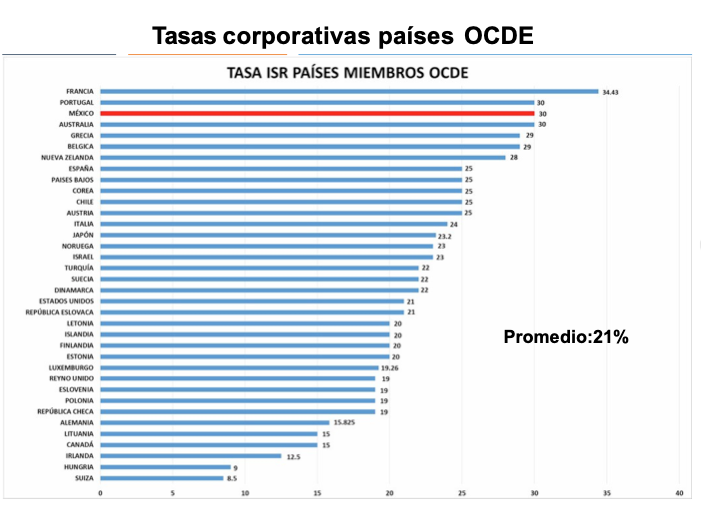 M.F. Ramiro Humberto Ortega Campos
Dr. Javier Eliott Olmedo Castillo
M.F. Ramiro Humberto Ortega Campos
Dr. Javier Eliott Olmedo Castillo
M.F. Ramiro Humberto Ortega Campos
Dr. Javier Eliott Olmedo Castillo
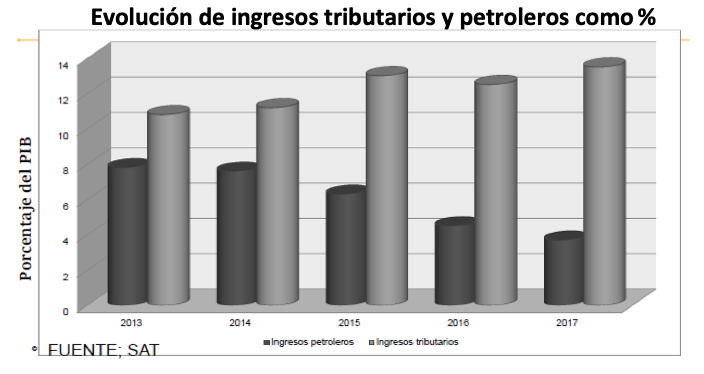 M.F. Ramiro Humberto Ortega Campos
Dr. Javier Eliott Olmedo Castillo
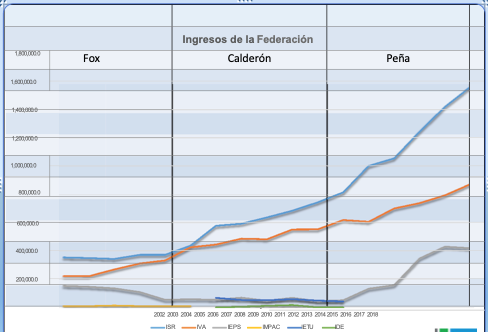 M.F. Ramiro Humberto Ortega Campos
Dr. Javier Eliott Olmedo Castillo
M.F. Ramiro Humberto Ortega Campos
Dr. Javier Eliott Olmedo Castillo
M.F. Ramiro Humberto Ortega Campos
Dr. Javier Eliott Olmedo Castillo
M.F. Ramiro Humberto Ortega Campos
Dr. Javier Eliott Olmedo Castillo
M.F. Ramiro Humberto Ortega Campos
Dr. Javier Eliott Olmedo Castillo
Tasas Impositivas  
Zonas Económicas Especiales
y Recaudación
M.F. Ramiro Humberto Ortega Campos
Dr. Javier Eliott Olmedo Castillo
Zonas Económicas Especiales (ZEE)
acán –Guerrero)
M.F. Ramiro Humberto Ortega Campos
Dr. Javier Eliott Olmedo Castillo
Zonas Económicas Especiales (ZEE)


















.
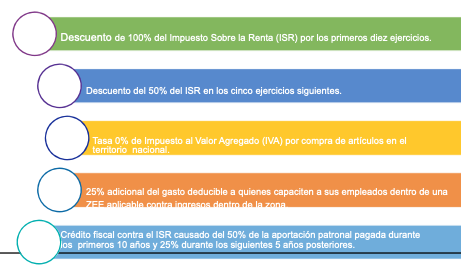 M.F. Ramiro Humberto Ortega Campos
Dr. Javier Eliott Olmedo Castillo
Iniciativas de Reformas Fiscales
No aprobadas
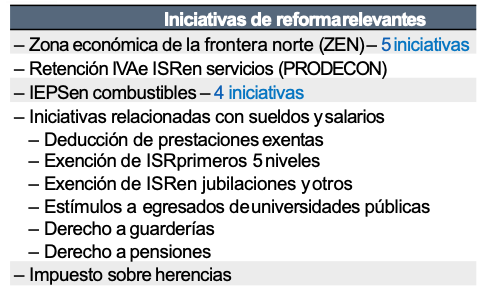 M.F. Ramiro Humberto Ortega Campos
Dr. Javier Eliott Olmedo Castillo
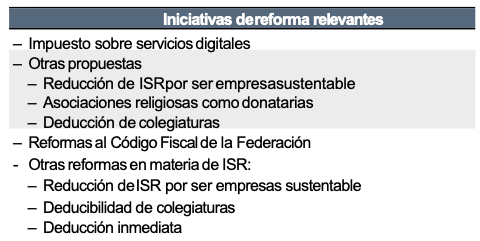 M.F. Ramiro Humberto Ortega Campos
Dr. Javier Eliott Olmedo Castillo
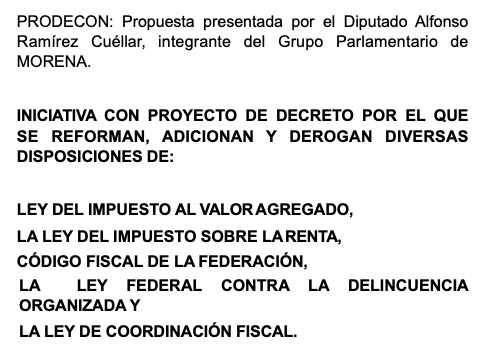 M.F. Ramiro Humberto Ortega Campos
Dr. Javier Eliott Olmedo Castillo
CAMBIOS AL CÓDIGO FISCAL DE LA  FEDERACIÓN


JUNIO DEL 2018, VIGENCIA JULIO 2018.
M.F. Ramiro Humberto Ortega Campos
Dr. Javier Eliott Olmedo Castillo
1.- SE REFUERZAN LAS FACULTADES DE GESTIÓN


2.- SE AMPLÍAN LAS FACULTADES DE COMPROBACIÓN


3.- SE AMPLÍAN LAS INFRACCIONES Y SANCIONES


4.- SE AMPLÍAN LOS DELITOS FISCALES


5.- SE INCREMENTAN REGLAS PARA LOS CFDI´S
M.F. Ramiro Humberto Ortega Campos
Dr. Javier Eliott Olmedo Castillo
REFORMA JUNIO 2018


(VIGENCIA JULIO DEL 2018)
M.F. Ramiro Humberto Ortega Campos
Dr. Javier Eliott Olmedo Castillo
NUEVA FACULTAD DE COMPROBACIÓN:

X.	Practicar visitas domiciliarias (…).

OBJETIVO: Verificar el número de operaciones que deban ser registradas como  ingresos y el valor de los actos o actividades, el monto de cada una de ellas, así  como la fecha y hora en que se realizaron, durante el periodo de tiempo que dure  la verificación.- MECÁNICA TEMPORAL

BAJO LA APLICACIÓN DEL ARTÍCULO 49 DEL CÓDIGO FISCAL DE LA  FEDERACIÓN (FRACCIONES I A V).

NO APLICA LA FRACCIÓN VI: PROCEDENCIA DE LA RESOLUCIÓN;  AUDIENCIA (3 DÍAS).
M.F. Ramiro Humberto Ortega Campos
Dr. Javier Eliott Olmedo Castillo
INTERVENCIÓN.-
ARTÍCULO 55.- CAUSALES DE LA DETERMINACIÓN PRESUNTIVA.  ARTÍCULO 56.- PROCEDIMIENTO PARA LA DETERMINACIÓN PRESUNTIVA:

VI. Considerando los ingresos y el valor de actos o actividades  comprobados (fracción X del artículo 42), se sumará el monto diario que  representen en el periodo verificado, y se dividirá entre el número total de  días verificados. El resultado será el promedio diario de ingresos brutos o del  valor de los actos o actividades, que se multiplicará por el número de días que  comprenda el periodo o ejercicio sujeto a revisión para la determinación  presuntiva.
M.F. Ramiro Humberto Ortega Campos
Dr. Javier Eliott Olmedo Castillo
69-B DEL CÓDIGO FISCAL DE LA 
FEDERACIÓN
M.F. Ramiro Humberto Ortega Campos
Dr. Javier Eliott Olmedo Castillo
REFORMA AL ARTÍCULO 69-B EL DÍA 25 DE JUNIO DEL 2018:  PRIMER PÁRRAFO SIN REFORMA: PROPIO DEL EFO.

SEGUNDO PÁRRAFO SIN REFORMA: PROCEDIMIENTO VS EFO Y  AUDIENCIA.

TERCER PÁRRAFO CON REFORMA: CONCESIÓN AL EFO PARA SOLICITAR  PRÓRROGA DE 5 DÍAS ADICIONALES. PROCEDE A PETICIÓN DE PARTE.

CUARTO PÁRRAFO CON REFORMA: 50 DÍAS PARA RESOLVER.  REQUERIMIENTO ADICIONAL DE 20 DÍAS (EN LOS 50 DÍAS) Y 10 DÍAS PARA  CUMPLIR (SUSPENSIÓN PLAZO). 30 DÍAS POSTERIORES A LA RESOLUCIÓN  PARA HACER LA PUBLICACIÓN DEFINITIVA DEL EFO.
M.F. Ramiro Humberto Ortega Campos
Dr. Javier Eliott Olmedo Castillo
REFORMA AL ARTÍCULO 69-B EL DÍA 25 DE JUNIO DEL 2018:  


QUINTO PÁRRAFO SIN REFORMA: EFECTOS DE LA PUBLICACIÓN DEL EFO.

SEXTO PÁRRAFO REFORMADO: PUBLICACIÓN TRIMESTRAL EFOS QUE  DESVIRTUARON LA PRESUNCIÓN DE OPERACIONES INEXISTENTES.

SÉPTIMO PÁRRAFO REFORMADO: CADUCIDAD ANTE EL INCUMPLIMIENTO  DE RESOLVER DENTRO DE LOS 50 DÍAS.

OCTAVO SIN REFORMA: PROCEDIMIENTO DEL EDO.

NOVENO SIN REFORMA: IMPLICACIONES DE NO COMPROBAR POR PARTE  DEL EDO.
M.F. Ramiro Humberto Ortega Campos
Dr. Javier Eliott Olmedo Castillo
69-B BIS DEL CÓDIGO 
FISCAL DE LA FEDERACIÓN
M.F. Ramiro Humberto Ortega Campos
Dr. Javier Eliott Olmedo Castillo
Artículo 69-B Bis. La autoridad podrá presumir que se  efectuó la transmisión indebida de las pérdidas fiscales,  cuando del análisis de la información con que cuenta en sus  bases de datos, identifique que el contribuyente que tenga  derecho a la disminución de esas pérdidas fiscales fue parte  de una reestructuración, escisión o fusión de sociedades, o  bien, de un cambio de accionistas y, como consecuencia de  ello, dicho contribuyente deje de formar parte del grupo al que  perteneció.
M.F. Ramiro Humberto Ortega Campos
Dr. Javier Eliott Olmedo Castillo
CONTABILIDAD
M.F. Ramiro Humberto Ortega Campos
Dr. Javier Eliott Olmedo Castillo
ARTÍCULO 28.- SOBRE LA CONTABILIDAD EN GENERAL:

I.	INTEGRACIÓN:

CONTABILIDAD EN GENERAL.

FABRICACIÓN, PRODUCCIÓN, PROCESAR, TRANSPORTAR, ALMACENAR,  DISTRIBUIR, ENAJENCIÓN, HIDROCARBUROS O PRETROLÍFERO.

OBLIGACIONES: Contar con equipos y programas informáticos para controles  volumétricos, así como con dictámenes emitidos por un laboratorio de prueba o  ensayo, que determinen el tipo de hidrocarburo o petrolífero, de que se trate, y el  octanaje en el caso de gasolina.

CONTROL VOLUMETRICO: los registros de volumen, objeto de sus operaciones,  incluyendo sus existencias, mismos que formarán parte de la contabilidad del  contribuyente.

POSIBILIDAD DE REVOCACIÓN DE AUTORIZACIÓN.
REFORMAS   A   LAS   SANCIONES   2018   SOBRE   LA   E-CONTABILIDAD:

Artículo 83. INFRACCIONES relacionadas con la obligación de llevar  contabilidad, descubiertas en el ejercicio de las facultades de comprobación o de  las  facultades  previstas  en  el  artículo  22  de  este  Código  (Devoluciones)  :

IV. No hacer los asientos correspondientes a las operaciones efectuadas,  incompletos, inexactos, con identificación incorrecta de su objeto o fuera de  los    plazos     respectivos,     así    como    registrar     gastos    inexistentes.


VII. No expedir, no entregar o no poner a disposición de los clientes los  comprobantes fiscales digitales por Internet de sus actividades; o expedirlos sin  requisitos; no entregar o no poner a disposición la representación impresa  de dichos comprobantes, cuando ésta le sea solicitada por sus clientes, así  como no expedir los comprobantes fiscales digitales por Internet que  amparen las operaciones realizadas con el público en general, o bien, no  ponerlos  a  disposición  de  las  autoridades  fiscales  cuando  éstas  los
requieran.
SE ADICIONAN DELITOS SOBRE SUPLANTACIÓN DE IDENTIDAD:


Artículo 110.- Se impondrá sanción de tres meses a tres años de prisión, a  quien:


A quien mediante cualquier medio físico, documental, electrónico, óptico,  magnético o de cualquier otra clase de tecnología, suplante la identidad,
representación o personalidad de un contribuyente.

A quien otorgue su consentimiento para llevar a cabo la suplantación de su  identidad.

Incite a una persona física a inscribirse en el registro federal de  

contribuyentes para utilizar sus datos de forma indebida.
SE ADICIONA LA FRACCIÓN III Y ADICIONA LA FRACCIÓN VII DEL  ARTÍCULO 111:
Artículo   111.-   SANCIÓN   DE   TRES   MESES   A  3   AÑOS   DE PRISIÓN:


III. Oculte, altere o destruya total o parcialmente los libros sistemas o  registros contables, así como la documentación relativa a los asientos  respectivos, que conforme a las leyes fiscales esté obligado a llevar o, estando  obligado	a	tenerlos	no	cuente	con	ellos.


VIII. Asiente con información falsa o de manera inadecuada las  operaciones o transacciones contables, fiscales o sociales, o que cuente  con documentación falsa relacionada con dichos asientos.
ADICIÓN JUNIO 2018:

Artículo 53-D. En relación con las facultades de  comprobación previstas en el artículo 42, fracciones III, V y VI  de este Código, las autoridades fiscales podrán auxiliarse de  terceros para la toma de muestras o para el análisis,  identificación o cuantificación de bienes o mercancías de difícil  identificación o manejo.
Ley de Ingresos de la  Federación para el  Ejercicio 2019

DIARIO OFICIAL DE LA FEDERACION 28-12-2018
Ley de Ingresos de la Federación para el año 2018
PRESUPUESTO DE EGRESOS

Secretarias ganadoras para 2019

Energía: que recibe 11 veces más que en 2018, con un presupuesto que  pasa de dos mil 470 millones a 27 mil 229 millones de pesos. Ello, con el  objetivo de iniciar la reconversión de tres refinerías e iniciar la  construcción de una planta nueva, para que México produzca gasolina.

Trabajo y Previsión Social: con una partida que suma 10.7 veces más; y  recursos que suben de cuatro mil 37 millones de pesos en 2018, a 43  mil 269 millones en 2019. Esto, para cumplir con la entrega de becas de  tres mil 600 pesos a 2.3 millones de jóvenes que no estudian ni  trabajan; mediante el programa Jóvenes Construyendo el Futuro.

Turismo: con un alza de recursos de más dos veces lo aprobado este  año; con una partida que pasará de tres mil 916 millones a ocho mil 785  millones de pesos.
¿Y las que pierden?

Medio Ambiente: con una baja de 29.43%; con un total de 26 mil  520 millones 459 mil 536.

Comunicaciones y Transportes: con una reducción de 21.46%, 66  mil 404 millones 274 mil 978.

Agricultura y Desarrollo Rural: con 20.49% menos cada una; con  57 mil 343 millones, 104 mil 826 pesos.

Función Publica; con una disminución de 24.33%; 901 millones 819  mil 393 pesos.

Hacienda: con 14.67% menos recursos; 22 mil 575 millones 933 mil
39 pesos.
TASA DE RECARGOS MENSUAL PARA 2018

Art. 8o. Recargos por Prórroga en Créditos Fiscales
Al 0.98 % mensual sobre los saldos insolutos
Pago a plazos:

Parcialidades hasta12 meses, al 1.26% mensual.

Parcialidades de12 y hasta 24 meses, al 1.53% mensual.

Parcialidades a mas de 24 meses, así como pagos a plazo diferido, al  1.82% mensual.

Las tasas de recargos establecidas en la fracción II de este artículo  incluyen la actualización realizada conforme a lo establecido por el CFF.
Art. 15. (LIF) Condonación de Sanciones.


Casos en que las multas podrán pagarse en un 50% o 60%,  por infracciones derivadas del incumplimiento de obligaciones  fiscales federales distintas a las obligaciones de pago. No  aplica a las multas por declarar pérdidas fiscales en  exceso y las que se impongan por oponerse a que se  practique una visita o por no proporcionar la contabilidad.  Siempre y cuando, además se paguen las contribuciones  omitidas y sus accesorios.
Art. 16. (LIF) Estímulos, Exenciones y Condonaciones  Fiscales para el 2019 :

Estímulos Fiscales.


I. CRÉDITO DIESEL PARA PERSONAS QUE REALICEN A. E.

A las personas que realicen AE, y que puedan deducir el diésel
o biodiésel y sus mezclas que adquieran para su consumo  final, siempre que se utilice exclusivamente como  combustible en maquinaria en general, excepto vehículos,  consistente en permitir el acreditamiento del IEPS a que se  refiere el artículo 2º, fracción I, inciso D), numeral 1,  subinciso
c) o numeral 2), de la LIESPS que las personas que enajenen  dichos combustibles en territorio nacional hayan causado por la  enajenación.
Art. 16. …

También será aplicable a los vehículos marinos siempre que  se cumplan los requisitos que mediante RCG establezca el SAT.
Requisitos:
Contar con el comprobante fiscal correspondiente a la  adquisición del biodiésel o sus mezclas, en el que se  consigne la cantidad de cada uno de los combustibles que se  contenga en el caso de las mezclas.

El número del pedimento de importación con el que se llevó a  cabo la importación y recabar de su proveedor una copia del  pedimento de importación citado en el comprobante.
Reglas para el acreditamiento del Diésel para Personas  que realicen A. E. :

El monto que se podrá acreditar será el que resulte de  multiplicar la cuota del IEPS que corresponda conforme al  artículo 2o.- fracción I, inciso D), numeral 1, subinciso c) o  numeral 2 de la LIESPS, con los ajustes que, en su caso,  correspondan, vigente en el momento en que se haya realizado  la adquisición del diésel, o biodiésel y sus mezclas , por el  número de litros adquiridos.

En ningún caso procederá la devolución de las cantidades a  que se refiere este numeral.
II. … Los contribuyentes estarán a lo siguiente:

2. Las personas que utilicen el diésel o biodiésel y sus  mezclas AGAPES, podrán acreditar un monto equivalente a la  cantidad que resulte de multiplicar el precio de adquisición en  las estaciones de servicio y que conste en el comprobante  correspondiente, incluido el IVA, por el factor de 0.355, No se  considerará el IEPS del artículo 2o.-A- de la LIESPS.

El acreditamiento podrá efectuarse contra el ISR que tenga el  contribuyente a su cargo del mismo ejercicio, utilizando la  forma oficial que mediante reglas dé a conocer el SAT; en caso  de no hacerlo el contribuyente perderá el derecho a realizarlo  con posterioridad.
III. DEVOLUCIÓN DEL CRÉDITO DIESEL PARA AGAPES.

Los AGAPES podrán solicitar la devolución del monto del IEPS,  en lugar de efectuar el acreditamiento a que se refiere la fracción II,  siempre que cumplan con lo dispuesto en esta fracción.
Serán únicamente aquéllas cuyos ingresos en el Ej. inmediato  anterior no hayan excedido de 20 VVAUMA vigente en 2018 .
En ningún caso el monto de la devolución podrá ser superior a $
747.69 mensuales por PF, salvo que se trate de PFAE  y  Profesionales o del RIF, en cuyo caso podrán solicitar la devolución  de hasta $ 1,495.39 mensuales.
El SAT emitirá las reglas necesarias para simplificar la obtención de  la devolución a que se refiere el párrafo anterior.
Las PM que podrán solicitar la devolución serán aquéllas  cuyos ingresos en el ejercicio inmediato anterior no hayan  excedido de 20 VVAUMA vigente en el 2018, por cada uno de  los socios o asociados, sin exceder de 200 VVAUMA vigente en  el 2018.
La devolución no podrá ser superior a $ 747.69 mensuales, por  cada uno de los socios o asociados, sin que exceda en su  totalidad de $ 7,884.96 mensuales. En el caso de PM AGAPES  los límites serán de $1,495.39 y de $14,947.81 mensuales  respectivamente.
La devolución deberá ser solicitada trimestralmente en los  meses de abril, julio y octubre de 2019 y enero de 2020.
Registro de Consumo del Diésel.

Se deberán llevar un registro de control de consumo de  diésel o biodiésel y sus mezclas, en el que se deberá  distinguir los fines para los que se utilizó el diésel. Este  registro deberá estar a disposición de las autoridades fiscales  por el plazo a que se esté obligado a conservar la contabilidad  en los términos de las disposiciones fiscales.

Vigencia del derecho a la Devolución.
El derecho para la devolución tendrá una vigencia de un  año, en el entendido de que quien no solicite oportunamente su  devolución, perderá el derecho de realizarlo con posterioridad a  dicho año.
III. Los AGAPES podrán solicitar la devolución del monto  del IEPS.
…

Los derechos previstos en esta fracción y en la fracción II de  este artículo no serán aplicables a los contribuyentes que  utilicen el diésel o el biodiésel y sus mezclas en bienes  destinados al autotransporte de personas o efectos a  través de carreteras o caminos.
Crédito diésel de Transportistas.


Se otorga un estímulo fiscal a los contribuyentes que adquieran  diésel o biodiésel y sus mezclas para su consumo final y que  sea para uso automotriz en vehículos que se destinen  exclusivamente al transporte público y privado, de personas  o de carga, consistente en permitir el acreditamiento del  IESPS del artículo 2o., fracción I, inciso D), numeral 1,  subinciso c), o el numeral 2, de e LIESPS con los ajustes que en  su caso correspondan.
El monto que se podrá acreditar será el que resulte de  multiplicar la cuota del IEPS que corresponda al tipo de  combustible conforme al párrafo anterior, con los ajustes que, en  su caso , correspondan, vigente en el momento en que se haya  realizado la adquisición, por el número de litros adquiridos.
IV. … El acreditamiento se podrá efectuar únicamente contra  el ISR que tenga el contribuyente a su cargo correspondiente  al mismo ejercicio en que se determine el estímulo, incluso en  los pagos provisionales del mes en que se adquirió el  combustible.

El pago deberá efectuarse con: Monedero electrónico  autorizado por el SAT; tarjeta de crédito, débito o de servicios,  expedida a favor de quien pretenda hacer el acreditamiento;  cheque nominativo expedido por el adquirente para abono en  cuenta del enajenante, o bien, transferencia electrónica de  fondos desde cuentas abiertas a nombre del contribuyente.

No aplicable a partes relacionadas. Se deberán llevar los  controles que establezca el SAT mediante RCG.
IV. … Transporte Privado.

Los beneficiarios del estímulo previsto en esta fracción  deberán llevar los controles y registros que mediante reglas de  carácter general establezca el SAT.

Para los efectos de la presente fracción y la fracción V de este  apartado, se entiende por transporte privado de personas o  de carga, aquél que realizan los contribuyentes con  vehículos de su propiedad o con vehículos que tengan en  arrendamiento, incluyendo el arrendamiento financiero,  para transportar bienes propios o su personal, o bienes o  personal, relacionados con sus actividades económicas, sin  que por ello se genere un cobro.
V.- Estímulo por Cuotas de Autopistas a Transportistas

Se otorga un estímulo a los contribuyentes que exclusivamente  se dediquen al transporte terrestre de carga o pasaje que  utilicen la Red Nacional de Autopistas de Cuota.

Consiste en permitir un acreditamiento de los gastos realizados por  pago de cuotas hasta en un 50%.

Se considerará ingreso acumulable para ISR.

El acreditamiento únicamente podrá efectuarse contra el ISR  propio del mismo ejercicio incluyendo pagos provisionales.
Se faculta al SAT para que emita las RCG, que determinen los  porcentajes máximos de acreditamiento por tramo carretero y demás  disposiciones para su correcta aplicación.
VI.- Usuarios de Combustibles Fósiles.

Se otorga un estímulo fiscal a los adquirentes que utilicen los  combustibles fósiles a que se refiere el artículo 2o., fracción I,  inciso H) de la LIEPS, en sus procesos productivos para la  elaboración de otros bienes y que en su proceso productivo no  se destinen a la combustión.

Será igual al que resulte de multiplicar la cuota del IEPS que  corresponda, por la cantidad de combustible consumido en un  mes , que no se haya sometido a un proceso de combustión.
Art. 2. fracción I, inciso H) (LIEPS)
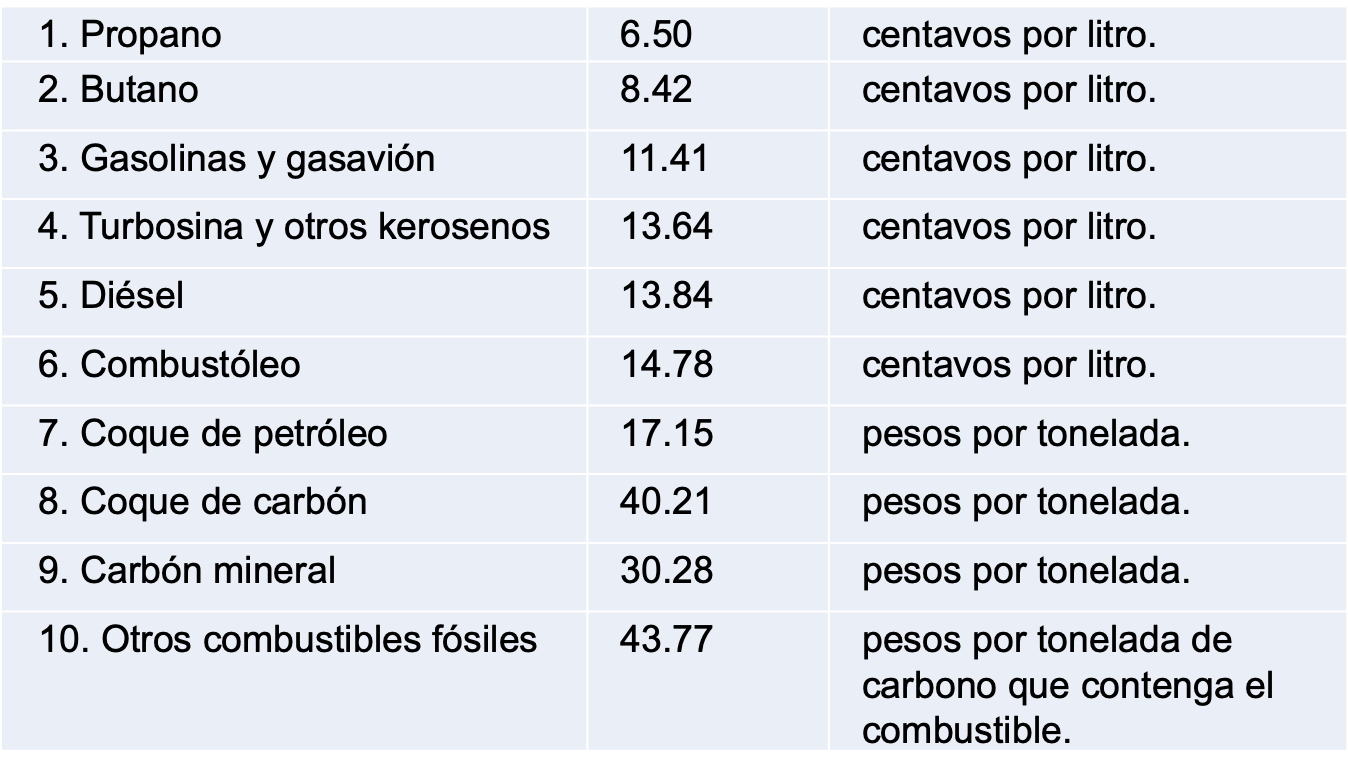 VI.- . Usuarios de Combustibles Fósiles.
….

El acreditamiento únicamente podrá efectuarse contra el  ISR causado en el ejercicio, correspondiente al mismo  ejercicio en que se adquieran los combustibles; en caso de no  hacerlo, perderá el derecho a realizarlo con posterioridad.

Se faculta al SAT para que emita las RCG, que determinen los  porcentajes máximos de utilización del combustible no sujeto a  proceso de combustión por tipo de industria, así como las  demás disposiciones aplicables..
VII.- Mineros.
Se otorga un estímulo a los contribuyentes titulares de  concesiones y asignaciones mineras cuyos ingresos  brutos por ventas de minerales, sea menor de 50 millones  de pesos,

Consistente en el acreditamiento del Derecho Especial Sobre  Minería a que se refiere el artículo 268 de la Ley Federal de  Derechos que haya pagado en el ejercicio de que se trate.

El acreditamiento únicamente podrá efectuarse contra el  ISR a cargo, que tengan los concesionarios o asignatarios  mineros, correspondiente al mismo ejercicio.
El SAT podrá expedir las DCG para su correcta aplicación
VIII.- Disminución de la PTU en Pagos Provisionales

Se otorga un estímulo a los contribuyentes del Título II de  la LISR, consistente en disminuir de la UF, la PTU pagada  en el ejercicio en partes iguales, en los PP de Mayo a  Diciembre, de manera acumulativa.

No será deducible en los términos del artículo 28 fracción XXVI.  Para estos efectos se estará a lo siguiente:

Se aplicará hasta por el monto de la Utilidad Fiscal  determinada para el PP que corresponda.
En ningún caso se deberá recalcular el CU, con motivo de la  aplicación de este estímulo.
IX.- Se otorga un estímulo a los contribuyentes que en los  términos del artículo 27, fracción XX, de la LISR, entreguen  en donación bienes básicos para la subsistencia humana  en materia de alimentación o salud a donatarias a  autorizadas, consistente en una deducción adicional del  5% del costo de ventas de dichas mercancías, que  efectivamente se donen y sean aprovechadas para el  consumo humano.

Siempre y cuando el margen de Utilidad Bruta de las  mercancías donadas en el ejercicio en que se efectúa la  donación, hubiera sido igual o superior al 10%; cuando fuere  menor, el % de la deducción adicional se reducirá al 50% del  margen.
X.- Empleadores de Discapacitados.

Se otorga un estímulo a los contribuyentes PF o PM del ISR,  que empleen personas que padezcan discapacidad motriz;  discapacidad auditiva o de lenguaje, en un 80% o más de la  capacidad normal o discapacidad mental, así como cuando  se empleen invidentes.

El estímulo consiste en deducir un 25% adicional del salario  efectivamente pagado a las personas señaladas. Considerando  el salario antes de la retención del ISR.
X.- Empleadores de Discapacitados.
…

…
Será aplicable siempre que el trabajador esté asegurado y se  cumpla con la obligación de retener y enterar el ISR y obtenga el  certificado de discapacidad expedido por el IMSS.

No	 podrán aplicar   porlas   mismas personas el  estímulo establecido en el artículo 186 de la LISR.
XI.- Estímulo Fiscal en la Producción Cinematográfica y  Distribución de Películas


Los contribuyentes del ISR (Art. 189) que se beneficien con el  crédito fiscal, por las aportaciones a Proyectos de Inversión en  la Producción Cinematográfica Nacional, podrán aplicar el  monto del crédito fiscal que les autorice el Comité  Internacional, contra los PP del ISR.
XII.- Requisitos para no proporcionar la Constancia de  Retención.

Las PM obligadas a efectuar la retención del ISR y del IVA en  los términos de los artículos 106, último párrafo y 116, último  párrafo, de la LISR, y 1o.-A, fracción II, inciso a) y 32, fracción  V, de la LIVA, podrán optar por no proporcionar la constancia de  retención a que se refieren dichos preceptos, siempre que la PF  expida un CFDI que cumpla con los requisitos a que se refieren  los artículos 29 y 29-A del CFF y en el comprobante se señale  expresamente el monto del impuesto retenido.
XII.- Requisitos para no proporcionar la Constancia de  Retención.
…
Las PF que expidan el CFDI a que se refiere el párrafo anterior,  podrán considerarlo como constancia de retención de ISR y de  IVA, y efectuar el acreditamiento de los mismos en los términos  de las disposiciones fiscales.

Lo previsto en esta fracción en ningún caso libera a las PM de  efectuar, en tiempo y forma, la retención y entero del impuesto  de que se trate y la presentación de las declaraciones  informativas correspondientes, en los términos de las  disposiciones fiscales respecto de las personas a las que les  hubieran efectuado dichas retenciones.
Obligaciones de los beneficiados.

Los beneficiarios de los estímulos de las fracciones I, IV, V, VI,y  VII quedan obligados a proporcionar la información que les  requieran las autoridades fiscales dentro del plazo que para tal  efecto señalen.
Los beneficios que se otorgan en las fracciones I, II, y III, no  podrán ser acumulables con ningún otro estímulo fiscal  establecido en Ley.
Los estímulos de las fracciones IV y V podrán ser acumulables  entre sí, pero no con otros estímulos establecidos en Ley.
Los estímulos de las fracciones VIII, IX, X y XI no se consideran  ingresos acumulables para ISR.
B. En materia de exenciones:

Se exime del pago del derecho de trámite aduanero que se  cause por la importación de gas natural, en los términos del  artículo 49 de la LFD.

Se faculta al SAT para emitir las reglas generales que sean  necesarias para la aplicación del contenido previsto en este  artículo.
Art. 21. Tasa de retención para el 2019.

Durante el ejercicio fiscal de 2019 la tasa de retención anual a  que se refieren los artículos 54 y 135 de la LISR será del 1.04  por ciento. (2018 – 0.46%).

En este artículo se señala la metodología que se debe  aplicar para calcular dicha tasa.
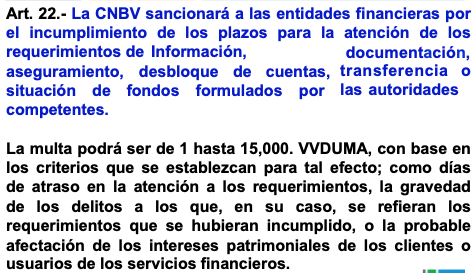 Art. 22.- La CNBV sancionará …

Las infracciones a las disposiciones de carácter general en  materia de prevención de ORPI y, en su caso, financiamiento al  terrorismo, cometidos por las entidades financieras, centros  cambiarios, trasmisores de dinero, SOFOMES NR y asesores en  inversiones serán sancionados por la CNBV, con multa del 10%  al 100% del monto del reporte que no se hubiera enviado; del  monto del acto, operación o servicio que se realice con clientes  o usuarios que se encuentren en la lista de personas  bloqueadas o bien con multa equivalente de 10 hasta 10,000.  VVDUMA, en caso de cualquier otro incumplimiento a las  referidas disposiciones.
Art. 23. (LIF) Régimen de Incorporación Fiscal.

Los contribuyentes personas físicas que opten por tributar en el  RIF, previsto en la Sección II del Capítulo II del Título IV de la  LISR y cumplan con las obligaciones que se establecen en  dicho régimen durante el periodo que permanezcan en el  mismo, por las actividades que realicen con el público en  general, podrán optar por pagar el IVA y el IEPS que, en su  caso, corresponda a las actividades mencionadas, mediante la  aplicación del esquema de estímulos siguiente:
Art. 23. (LIF) RIF

1. Calcularán y pagarán los impuestos citados en la forma  siguiente:

a) Se aplicarán los porcentajes que a continuación se listan al  monto de las contraprestaciones efectivamente cobradas por  las actividades afectas al pago del IVA en el bimestre de que  se trate, considerando el giro o actividad a la que se dedique el  contribuyente, conforme a la siguiente:

Tabla de porcentajes para determinar el lVA a pagar
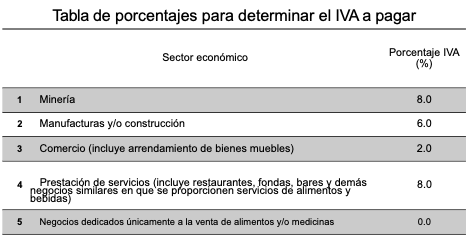 Cuando las actividades de los contribuyentes correspondan a  dos o más de los sectores económicos mencionados en los  numerales 1 a 4 aplicarán el porcentaje que corresponda al  sector preponderante. Se entiende por sector preponderante  aquél de donde provenga la mayor parte de los ingresos del  contribuyente.

b) Se aplicarán los porcentajes que a continuación se listan al  monto de las contraprestaciones efectivamente cobradas por  las actividades afectas al pago del IEPS en el bimestre de que  se trate, considerando el tipo de bienes enajenados por el  contribuyente, conforme a lo siguiente:
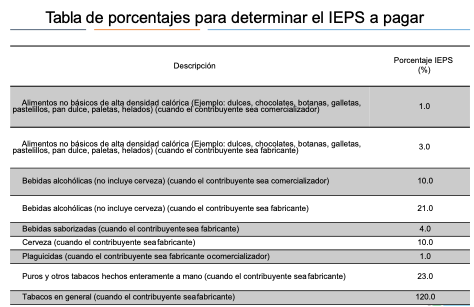 Los contribuyentes que ejerzan la opción a que se refiere el  presente artículo, cuando hayan pagado IEPS en la  importación de tabacos labrados y bebidas saborizadas a que  se refiere el Art. 2o., fracción I, incisos C) y G) de la LIEPS,  considerarán dicho pago como definitivo, por lo que ya no  pagarán el impuesto que trasladen en la enajenación de  los bienes importados, siempre que dicha enajenación se  efectúe con el público en general.

c) El resultado obtenido conforme a los incisos a) y b) de esta  fracción será el monto del IVA o del IEPS, en su caso, a pagar  por las actividades realizadas con el público en general, sin  que proceda acreditamiento alguno por concepto de impuestos  trasladados al contribuyente.
Fin